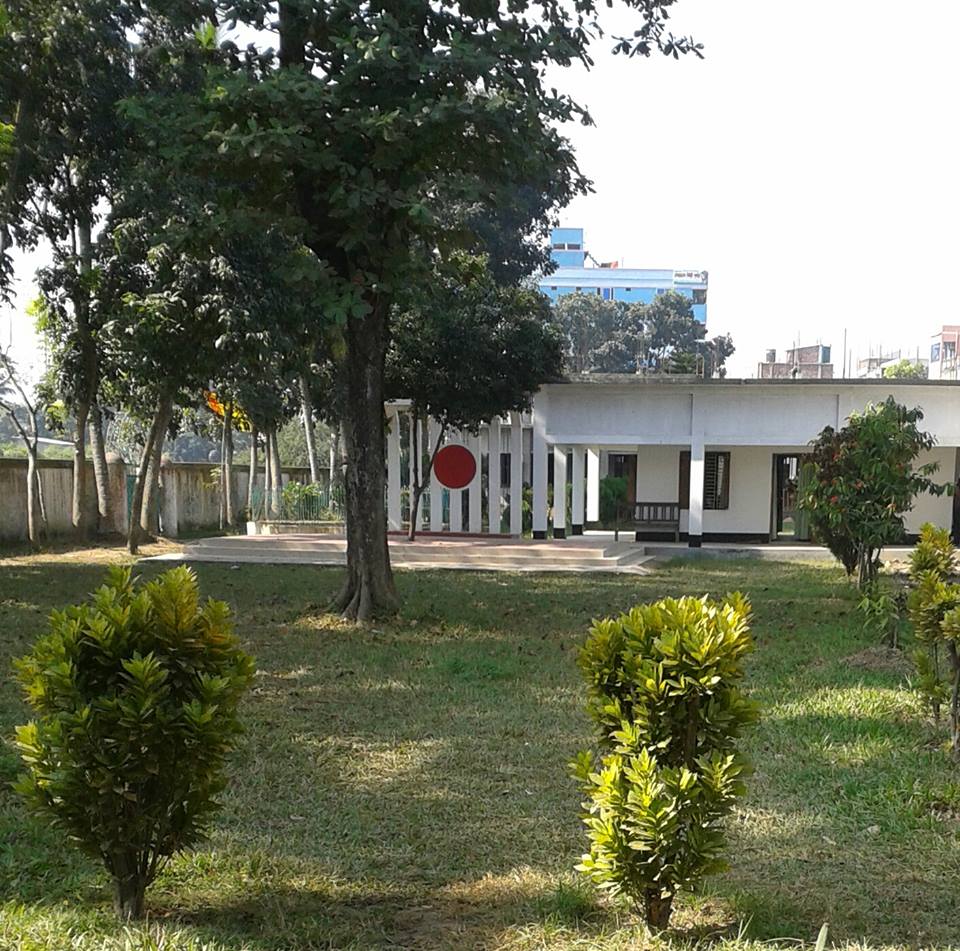 স্বাগতম
মোঃ মোসলেহ উদ্দিন
সহকারী শিক্ষক
গৌরিপুর সুবল আফতাব উচ্চ বিদ্যালয়
গৌরিপুর  ,দাউদকান্দি কুমিল্লা
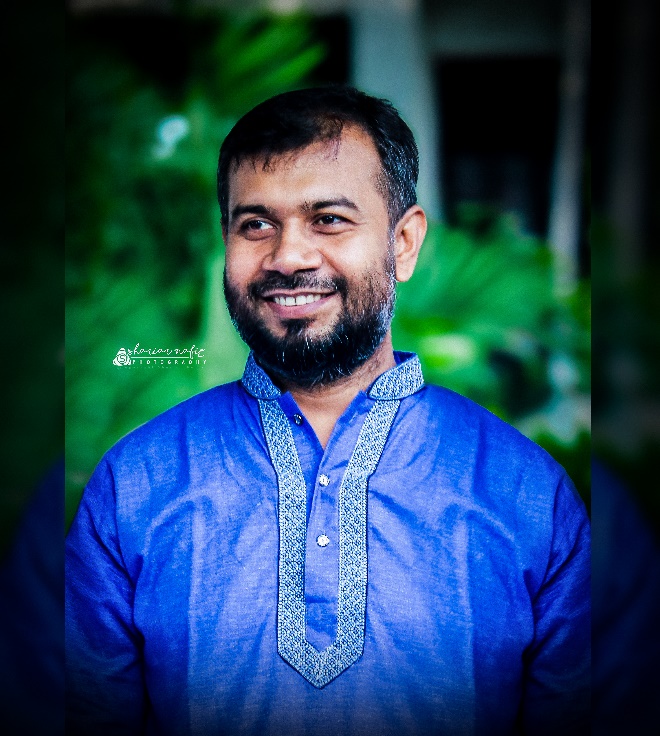 পাঠ পরিচিতি
শ্রেণিঃ ৯ম-১০ম
বিষয়ঃ গণিত
অধ্যায়ঃ ১৬ (পরিমিতি )
নিচের ছবিগুলো লক্ষ্য করঃ
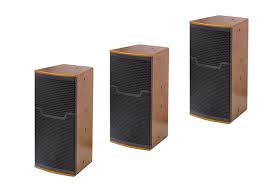 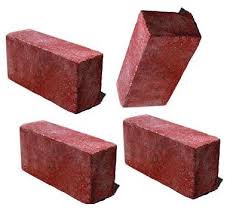 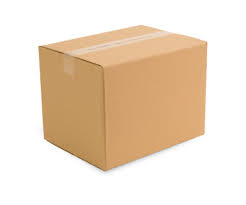 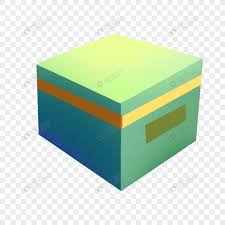 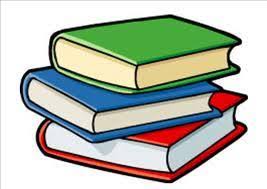 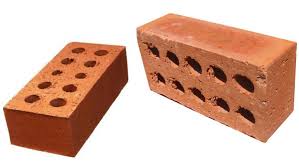 শিখনফলঃ
আয়তাকার ঘনবস্তুর ক্ষেত্রফল পরিমাপ করতে পারবে।
আয়তাকার ঘনবস্তু সম্পর্কিত সমস্যা সমাধান করতে পারবে।
ঘনবস্তু
এখানে,
দৈর্ঘ্য=a একক
প্রস্থ=b একক
উচ্চতা=c একক
a
b
.




































































+




































*-*-*-*-*-*-*-*-*-*-*-*-*-*-*--++++++++++++++++
c
যার দৈর্ঘ্য ,প্রস্থ , উচ্চতা আছে তাকে   …..  বলে।
ঘনবস্তু
একক কাজঃ
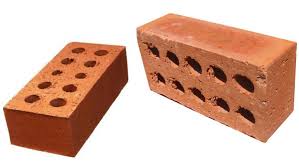 ঘনবস্তু কাকে  বলে।
b
a
a
.




































































+




































*-*-*-*-*-*-*-*-*-*-*-*-*-*-*--++++++++++++++++
c
c
c
c
b
b
a
b
a
b
b
মোট ক্ষেত্রফল=      +
bc
=2bc বর্গ একক
bc
ক্ষেত্রফল=bc
ক্ষেত্রফল=bc
c
c
ab
ক্ষেত্রফল=ab
ক্ষেত্রফল=ab
ab
a
a
b
b
মোট ক্ষেত্রফল=      +
=2ab বর্গ একক
a
a
c
ac
ক্ষেত্রফল=ac
c
ক্ষেত্রফল=ac
ac
মোট ক্ষেত্রফল=      +
=2ac বর্গ একক
a
b
.




































































+




































*-*-*-*-*-*-*-*-*-*-*-*-*-*-*--++++++++++++++++
c
ঘনবস্তুটির  আয়তন = abc ঘন একক
ঘনবস্তুটির সমগ্রতলের ক্ষেত্রফল = 2ab+2bc+2ca
                                       = 2(ab+bc+ca)বর্গ একক
দলগত কাজঃ
F
E
.




































































+




































*-*-*-*-*-*-*-*-*-*-*-*-*-*-*--++++++++++++++++
H
G
D
C
A
B
15cm
10cm
আয়তাকার ঘনবস্তুটির সমগ্র তলের ক্ষেত্রফল নির্ণয় কর।
25cm
F
E
T
T
H
G
D
C
.




































































+




































*-*-*-*-*-*-*-*-*-*-*-*-*-*-*--++++++++++++++++
A
B
c
আয়তাকার ঘনবস্তুটির কর্ণ =
b
a
মূল্যায়নঃ
পুনরায় চেষ্টা করো
উত্তরটি সঠিক
E
F
H
.




































































+




































*-*-*-*-*-*-*-*-*-*-*-*-*-*-*--++++++++++++++++
G
১.আয়তাকার ঘনবস্তুটির তল কয়টি?
C
100cm
136cm
11.66cm
10cm
14.14cm
12.66cm
6
4
2
5
48cm
480cm
60cm
80cm
ক
খ
গ
ঘ
ক
খ
গ
ঘ
খ
ক
গ
ঘ
ক
খ
গ
ঘ
D
২.আয়তাকার ঘনবস্তুটির আয়তন কত?
B
A
8cm
3. ABCD আয়তক্ষেত্রের কর্ণ AC= কত?
6cm
10cm
3.  আয়তাকার ঘনবস্তুটির কর্ণ  কত ?
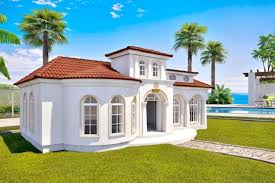 বাড়ির কাজ
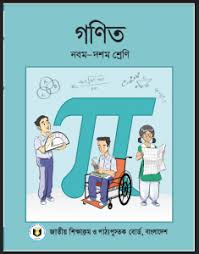 তোমার গণিত বইয়ের দৈর্ঘ্য,প্রস্থ ও উচ্চতা মেপে এর আয়তন,
 সমগ্রতলের ক্ষত্রফল এবং কর্ণের দৈর্ঘ নির্ণয় কর।
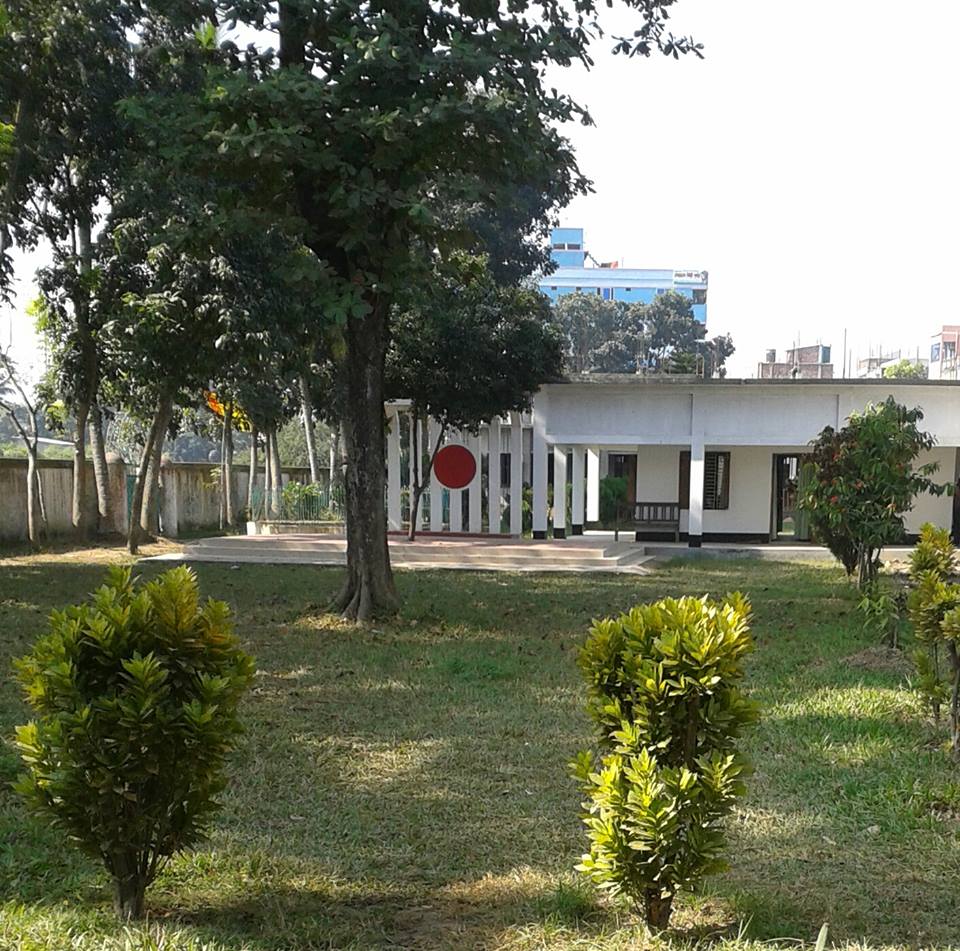 সবাইকে ধন্যবাদ